Metro Technical Advisory Committee

Settlement Offer R9-2022-0148

(Violations of Order R9-2017-0007)
November 16, 2022
Public Utilities Department
Public Utilities
Issue – Violations of Order R9-2017-0007
Violations (Mar-June 2022)
Turbidity
TSS (PLWTP)
TSS (system)
Oil & Grease
Suspended Solids
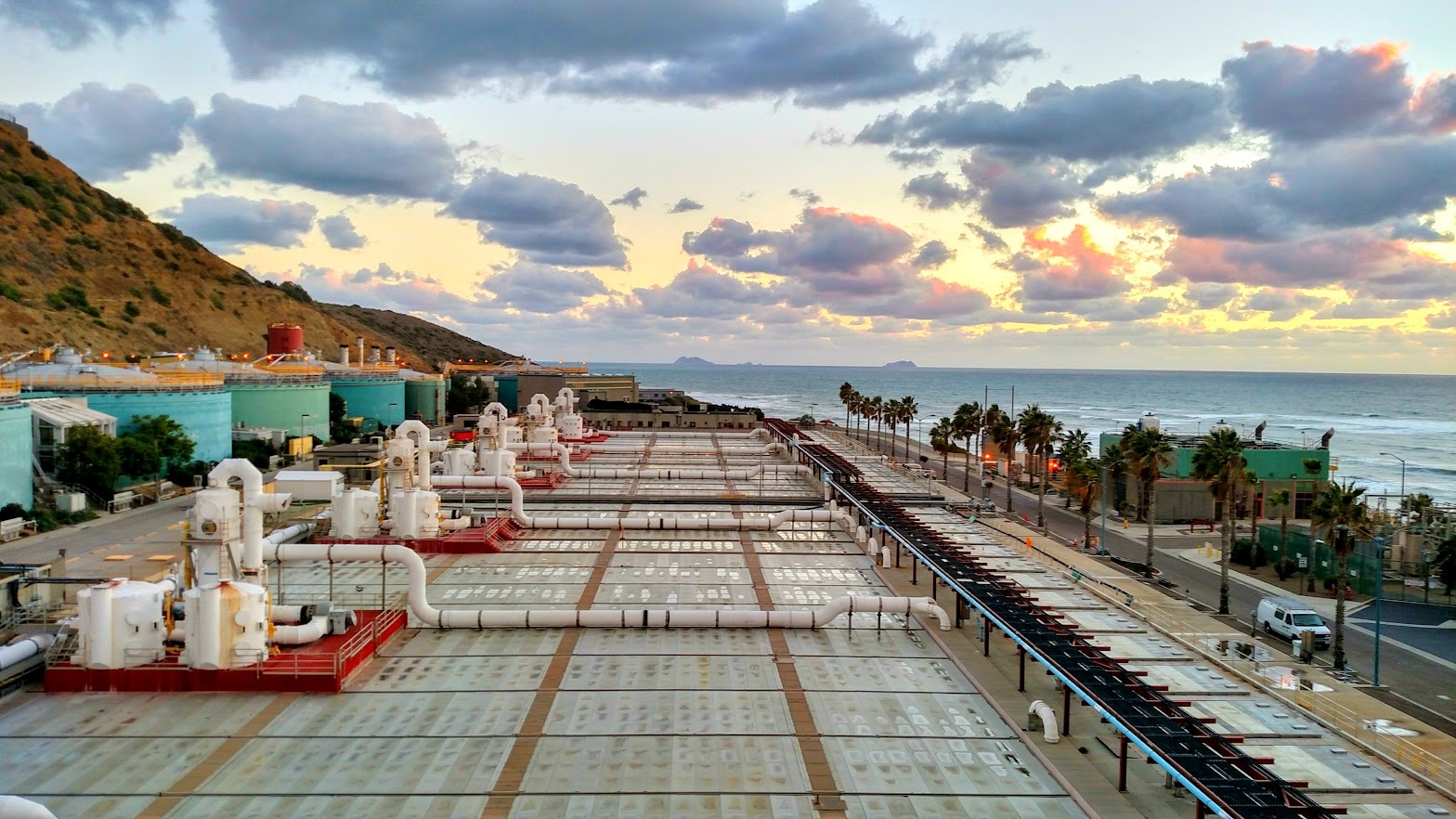 Public Utilities
Waste Discharge Requirements, Order R9-2017-0007
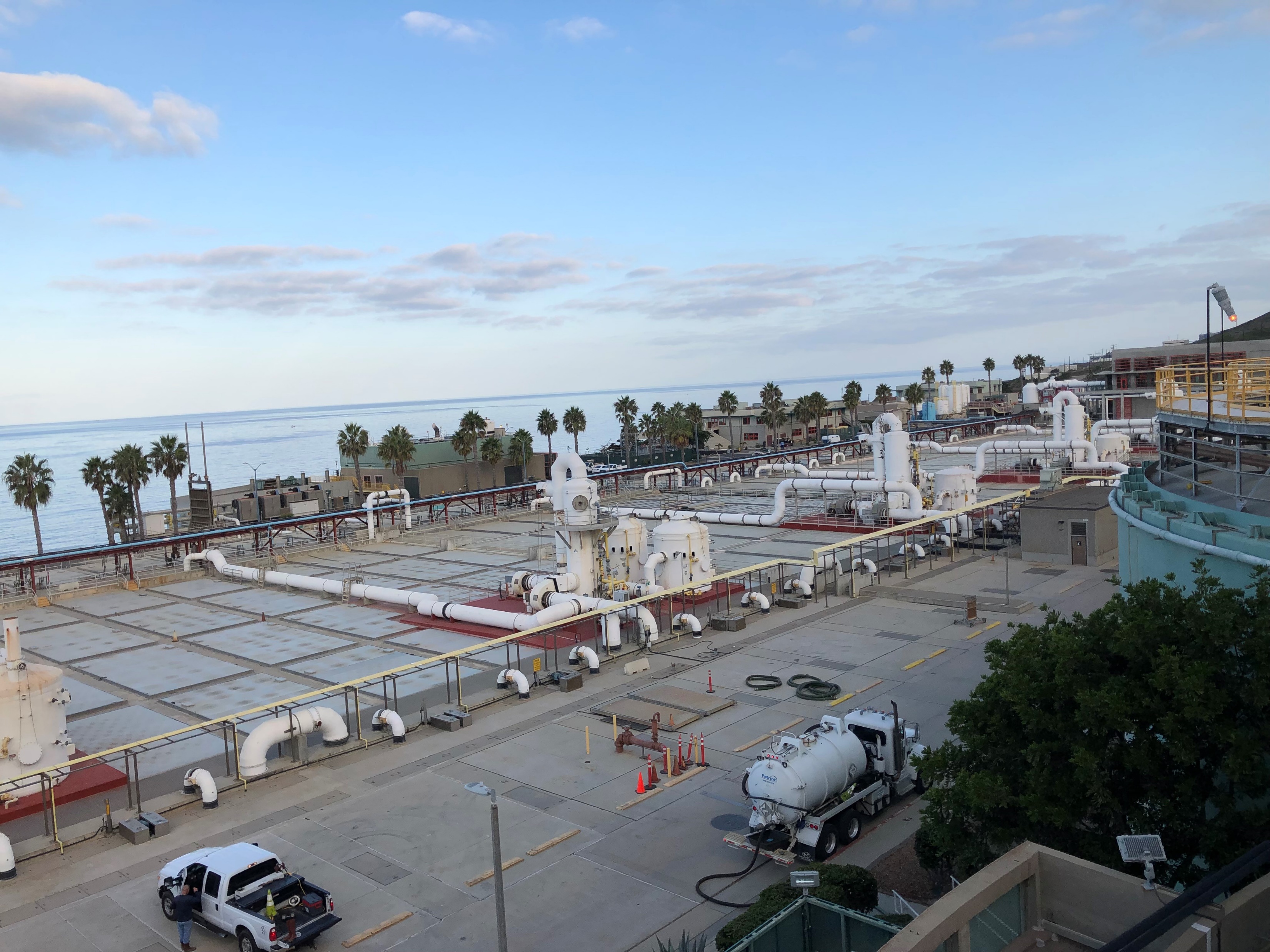 Requirements
Turbidity (<75 NTU, <100 NTU)
TSS (PLWTP) (>75%, 60 mg/l)
TSS (system) (>80%)
Oil & Grease (25 mg/l)
Suspended Solids (3 ml/L, inst.)
Public Utilities
Root causes
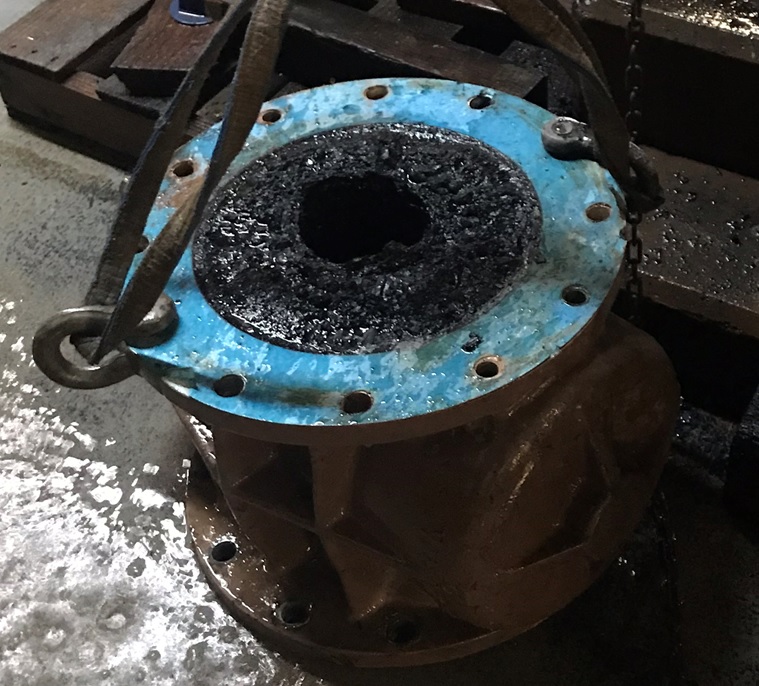 Dewatering line break 
(removes solids from sed tanks)

Pure Water Construction
(higher, older solids)

Vivianite
(scale, crystal formation plus lapse in contract)
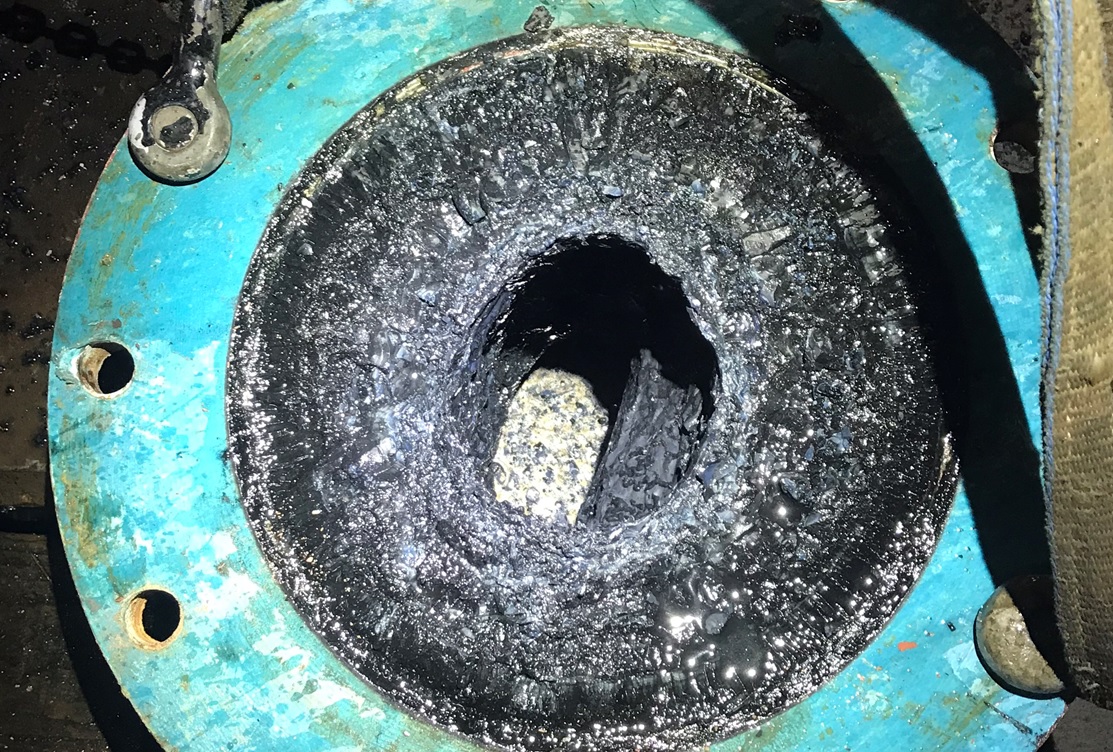 Public Utilities
Settlement Agreement
ACL mandatory minimum penalty (3 serious, 15 non-serious violations)
MMP = $54,000
Supplemental Environmental Project/SCCWRP = $34,000
State Water Pollution Abatement Account = $19,500
Treatment process normalized since July 1st
Questions?
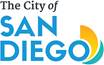 [Speaker Notes: Looking forward, there are plenty of opportunities/reasons for the two Divisions to interface/interact/communication/share information, perhaps train together etc.]